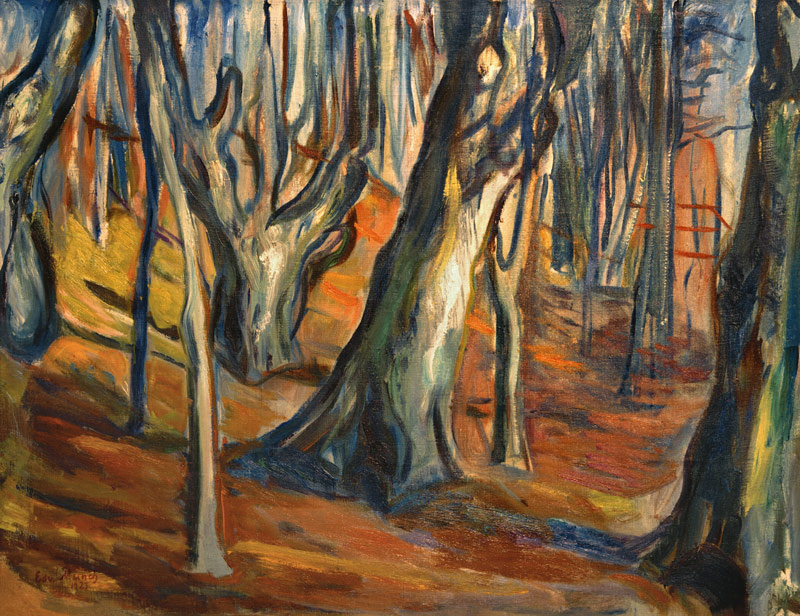 Automne d'Edvard Munch
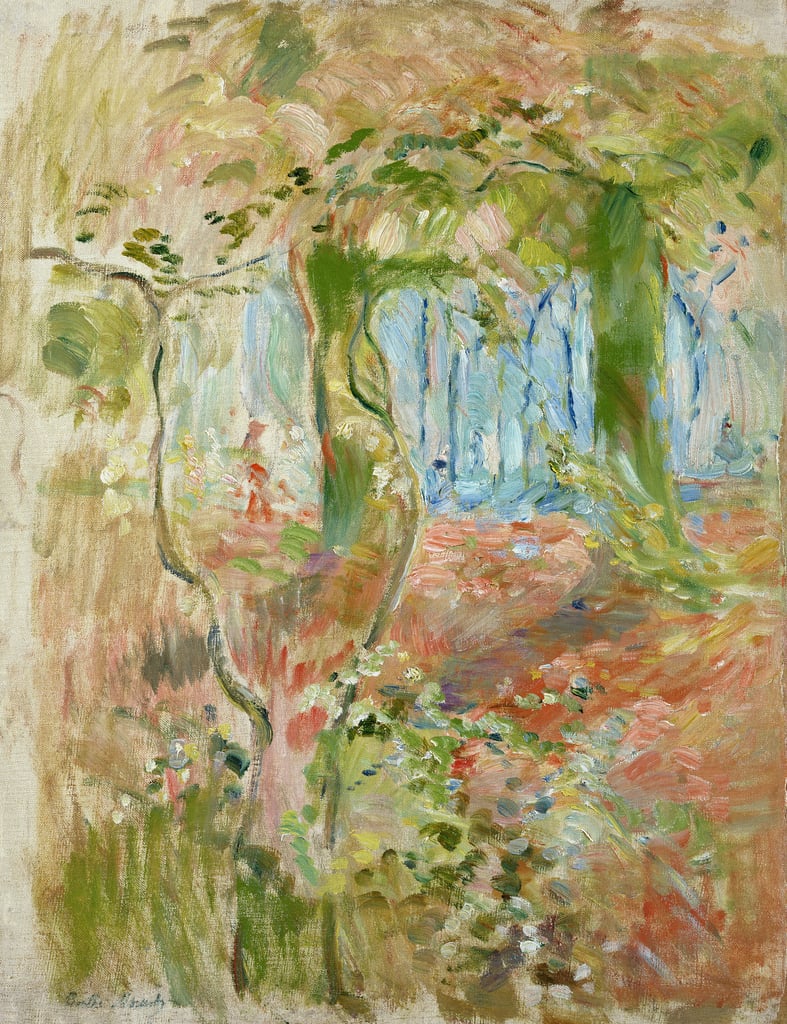 Sous bois en automne 
De Berthe Morisot
Automne dans le pré à Éragny 
de Camille_Pissarro
Effet d'automne à Argenteuil de Claude Monet
Jardin d'automne 
de Van Gogh
Les princes de l'automne 
de René Magritte
Automne 
de Sonia Delaunay
Automne, portrait 
de Lydia Cassatt
L’oiseau sur la branche 
de Anne Crausaz
Au début il y a une graine 
(Larousse)
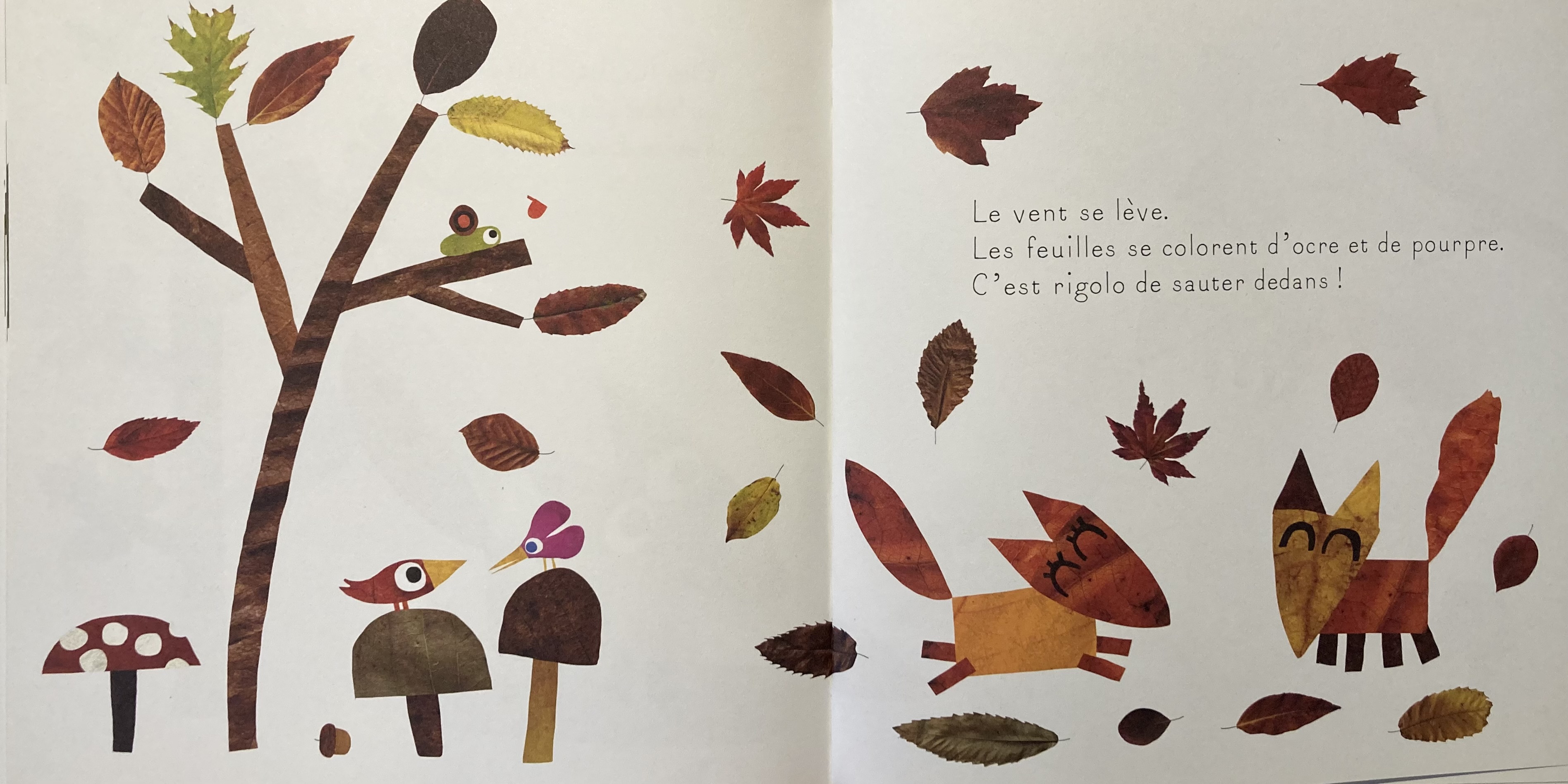 Les quatre saisons de Petit Renard de Nicolas Gouny
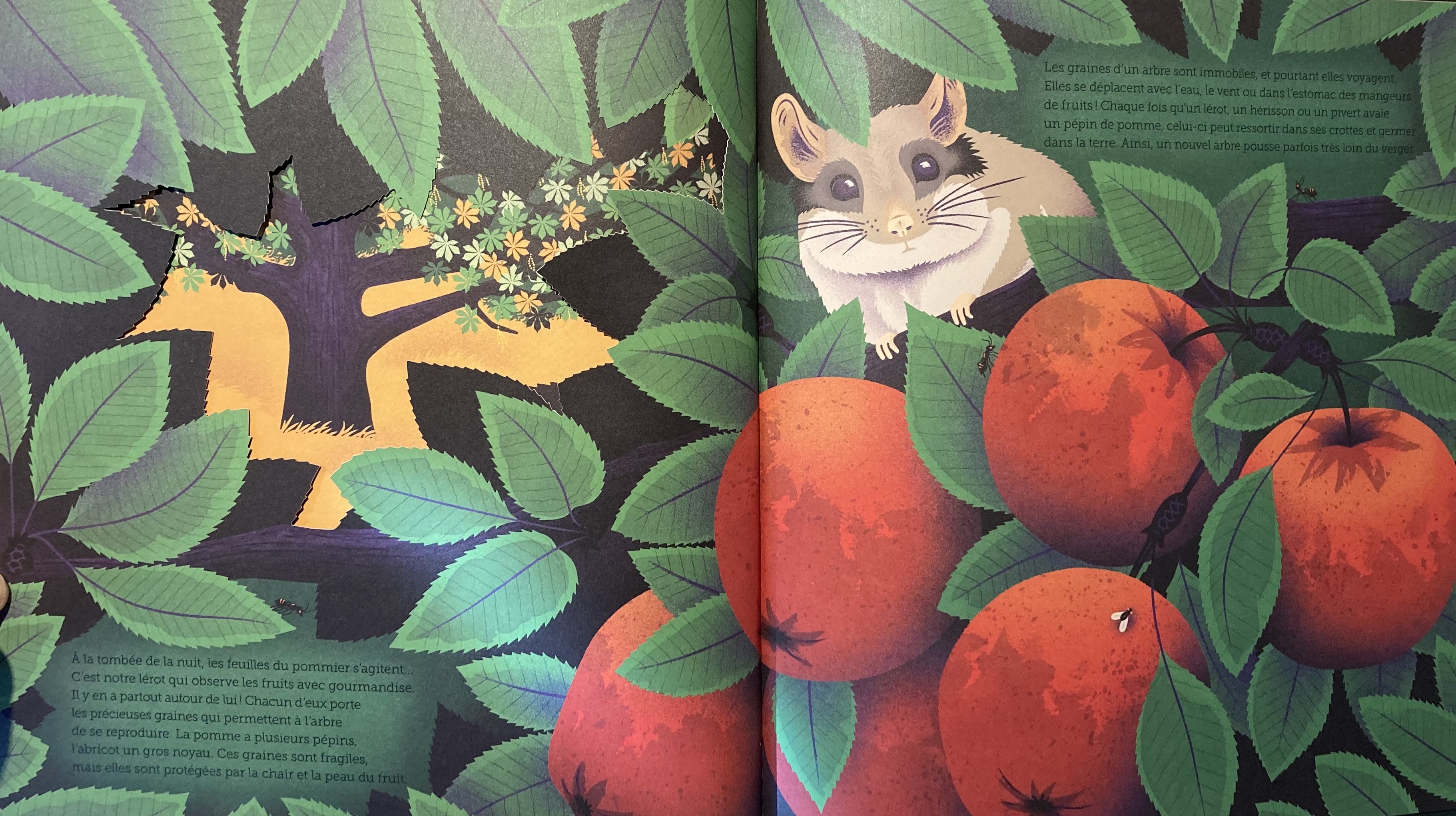 Au creux des arbres d’Emmanuelle Figueras et Sylvie Bessard
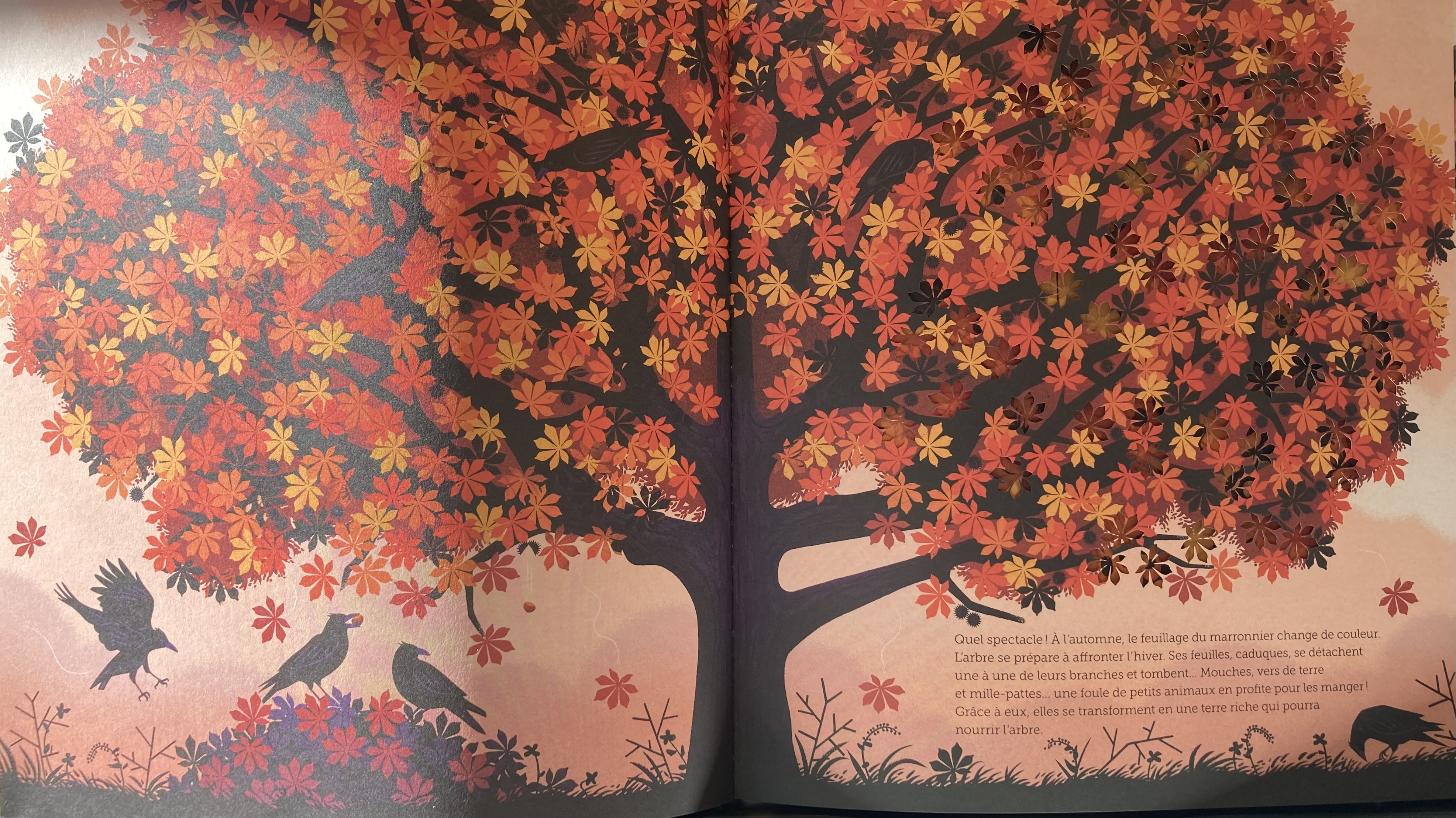 Au creux des arbres d’Emmanuelle Figueras et Sylvie Bessard